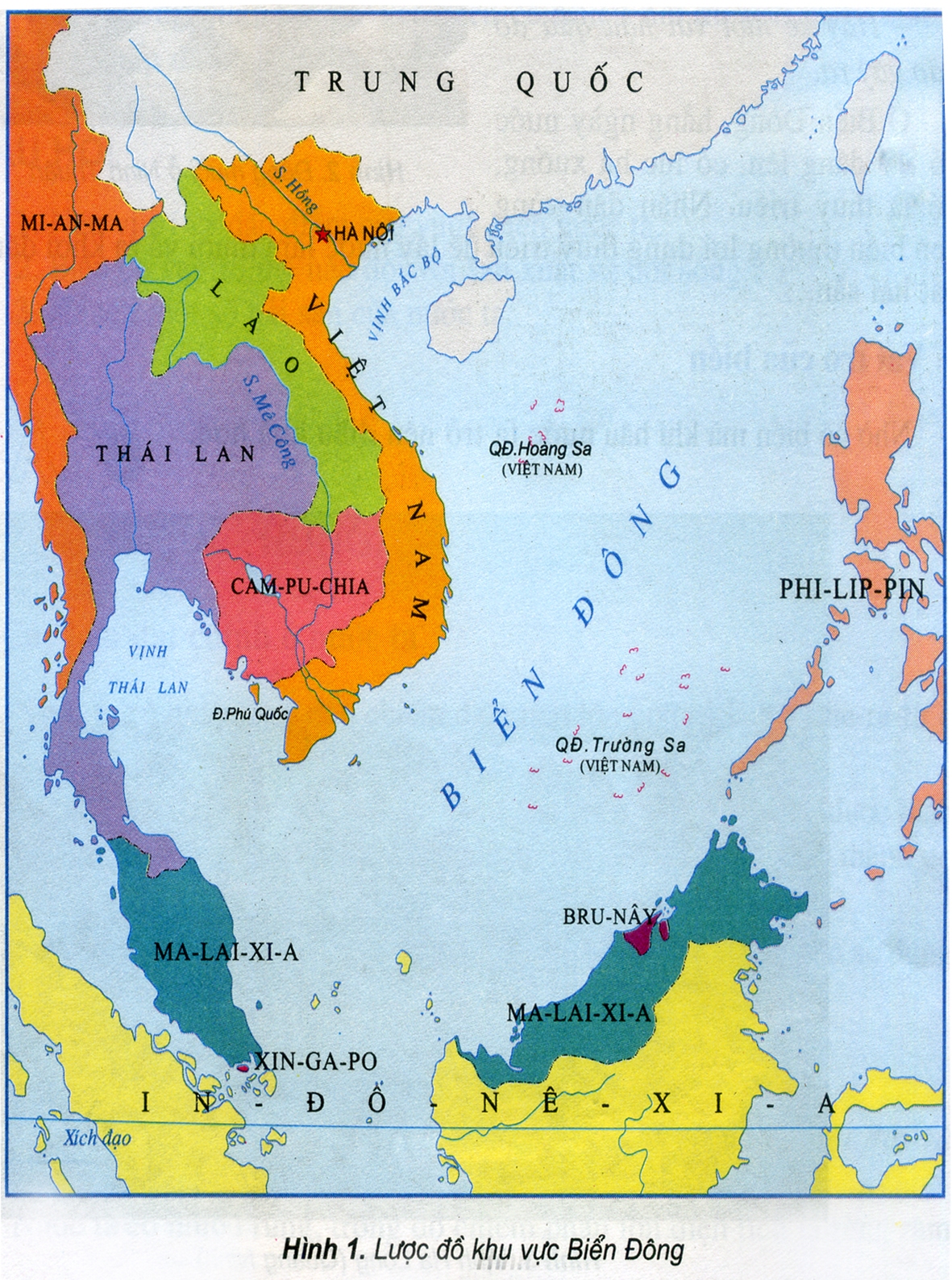 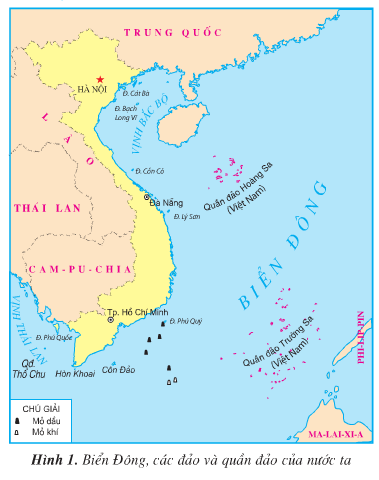 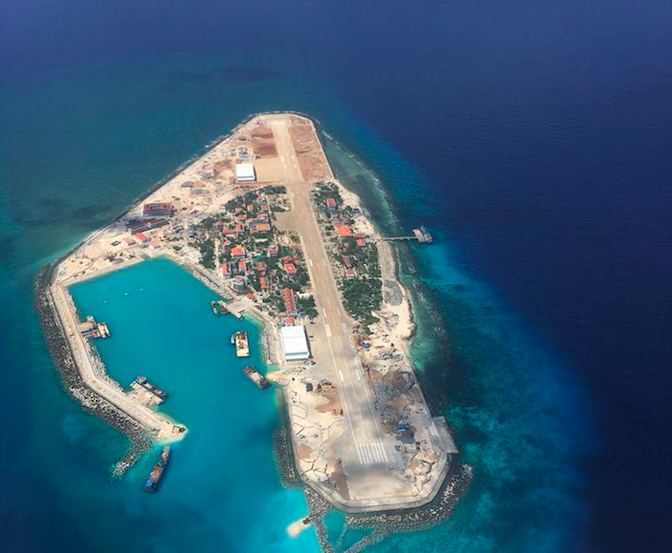 Đảo Trường Sa lớn
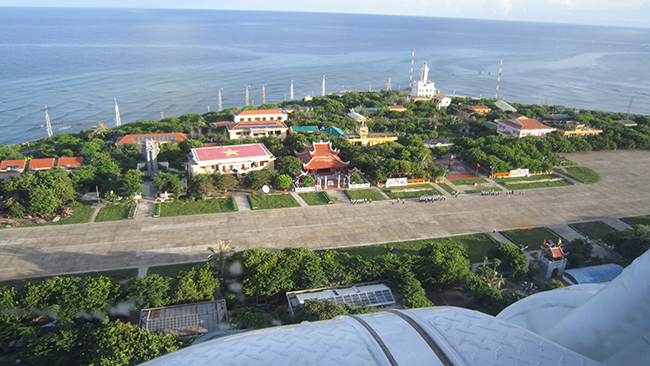 Đảo Trường Sa lớn
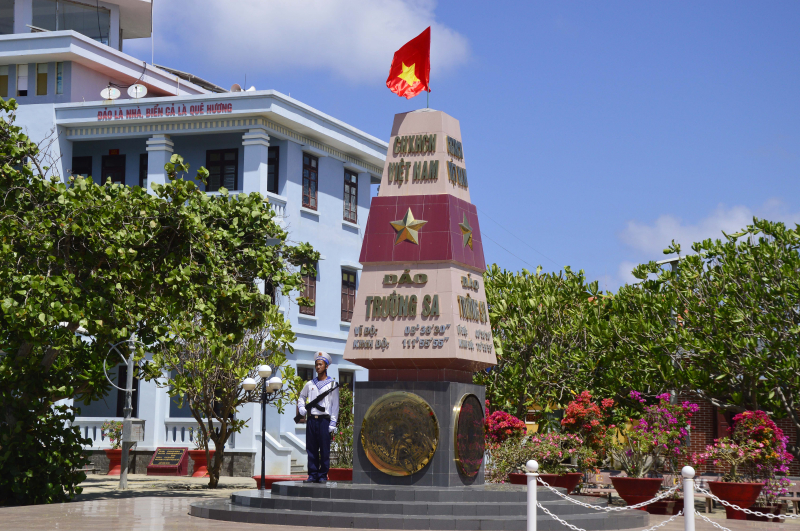 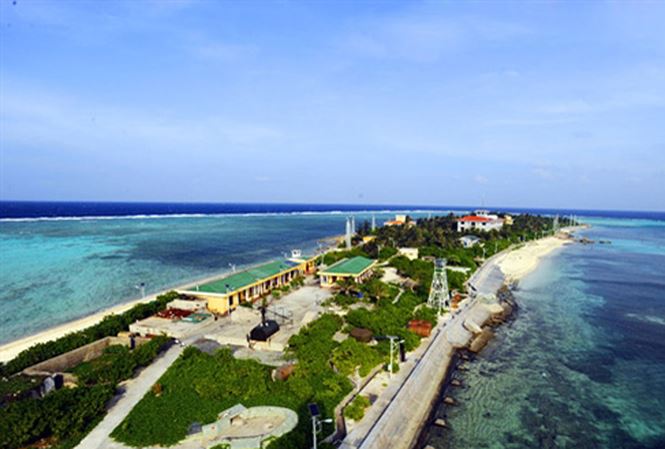 Đảo Nam yết
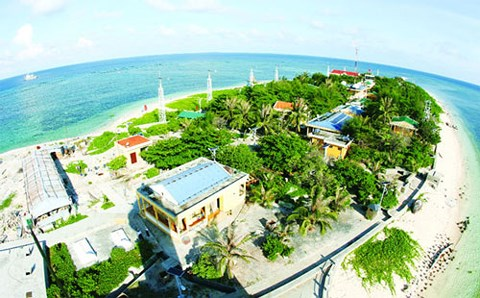 Đảo Sơn Ca
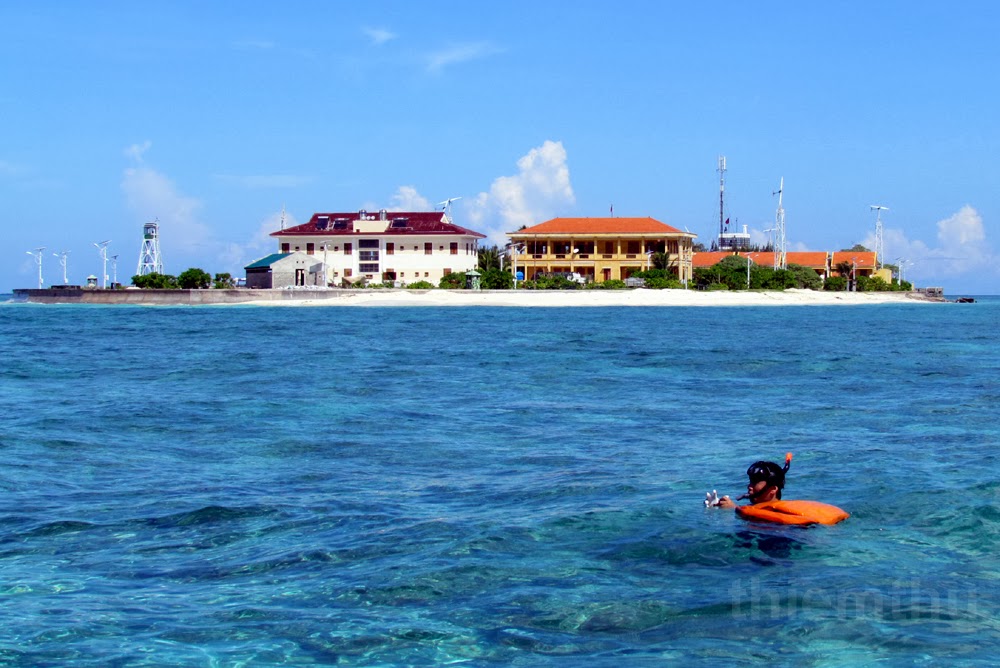 Đảo Sinh Tồn
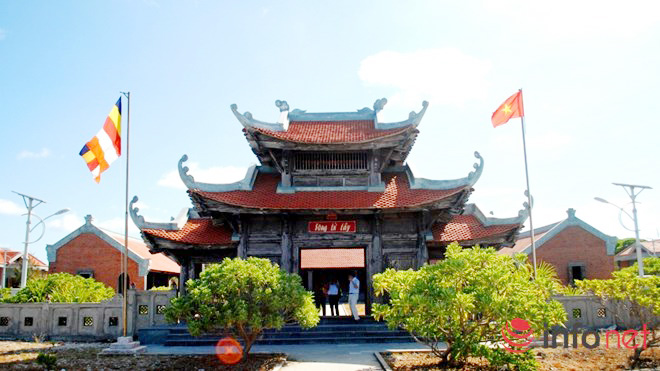 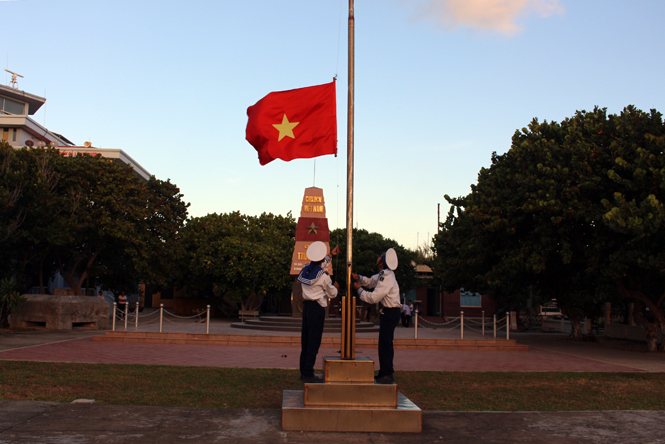 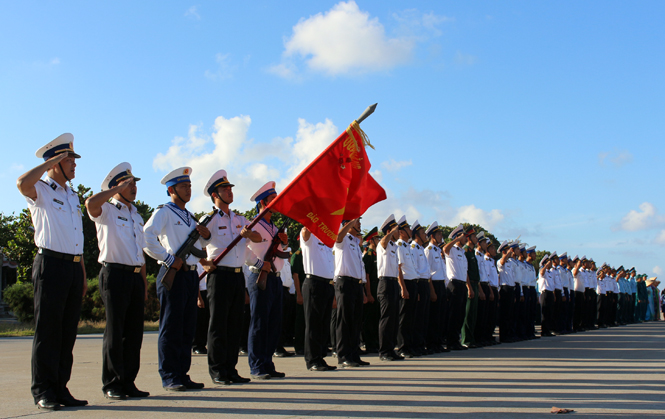 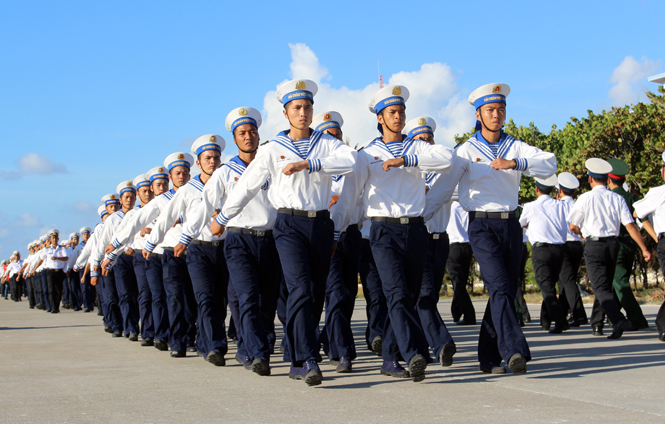 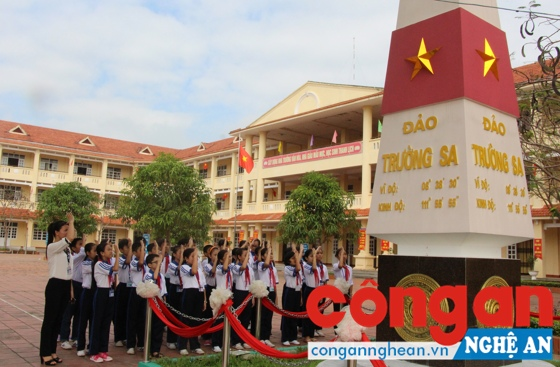 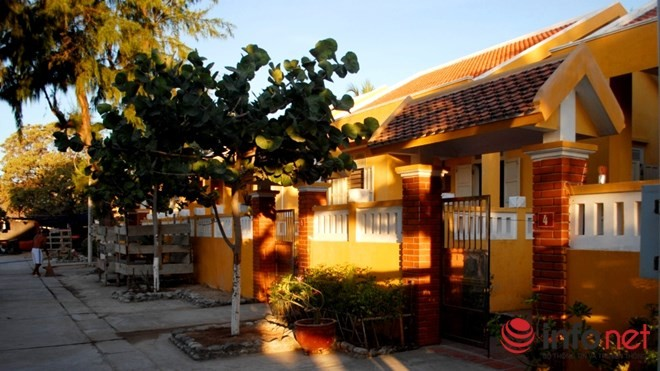 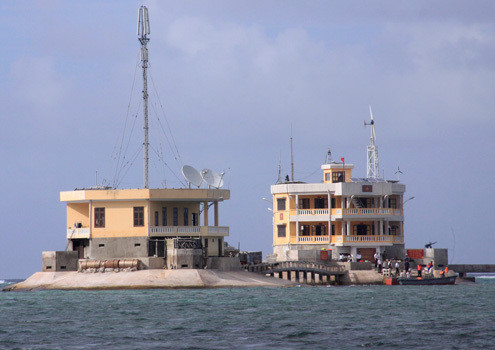 Đảo chìm
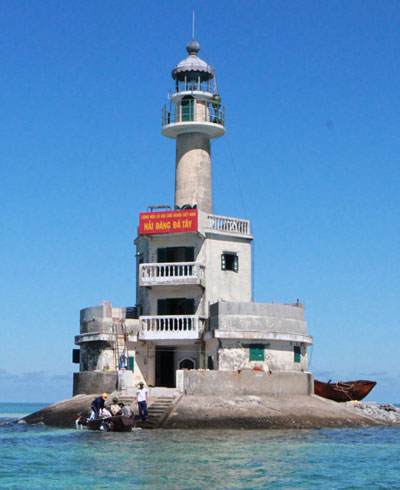 Ngọn hải đăng
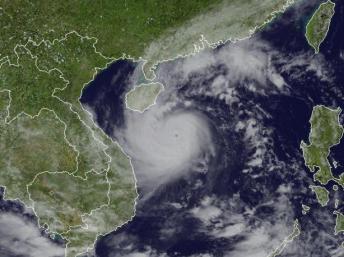 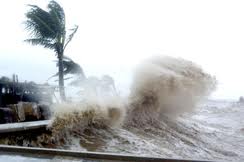 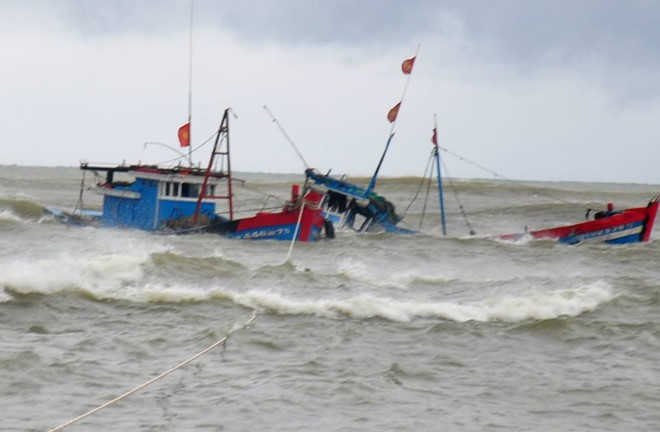 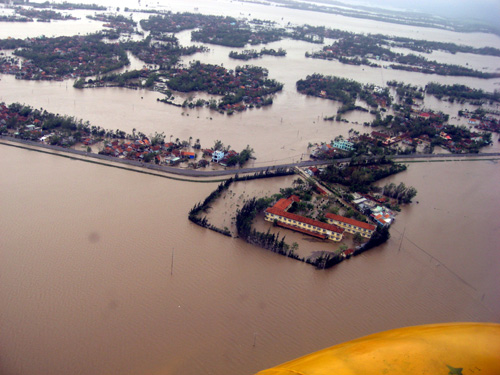 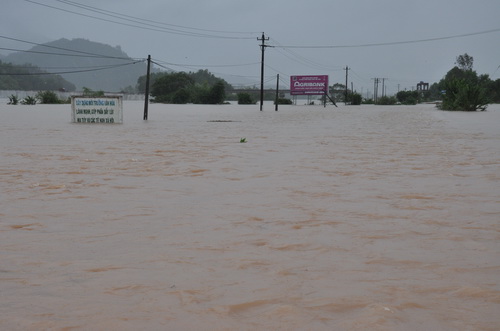 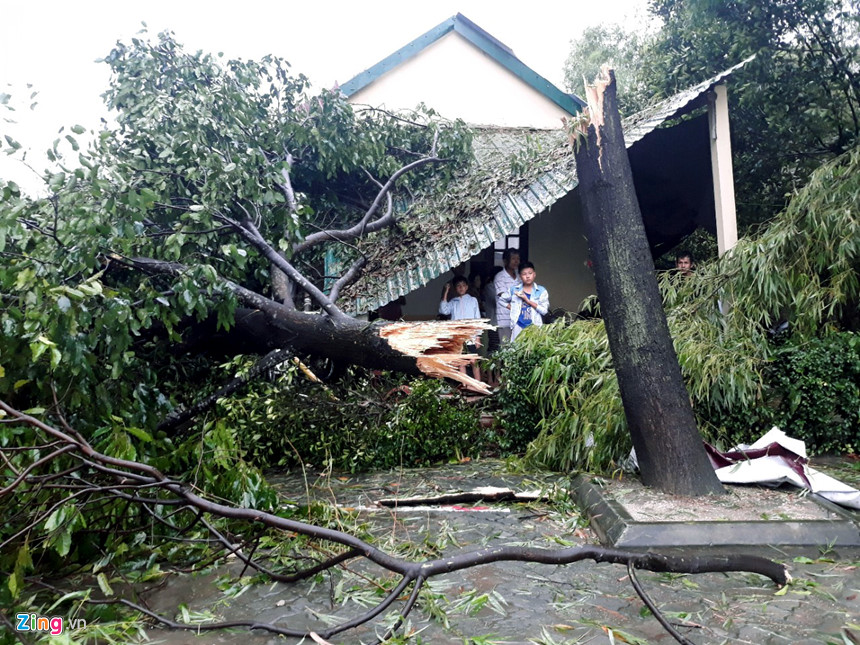 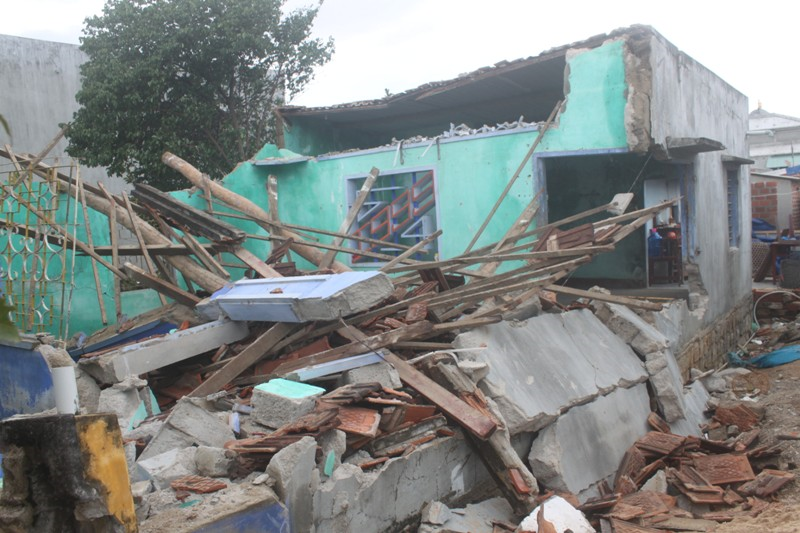 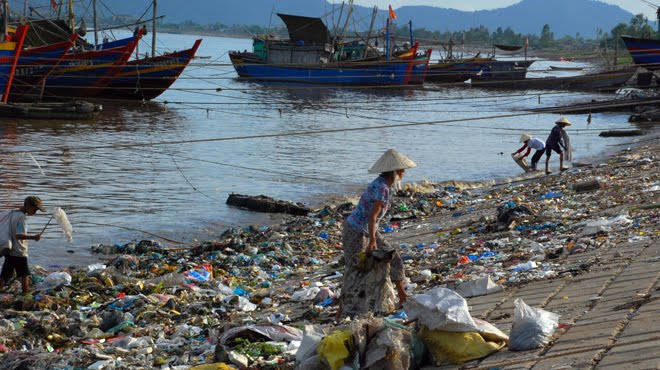 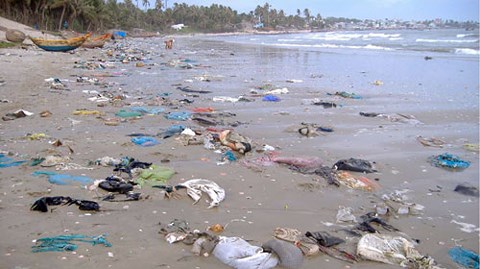 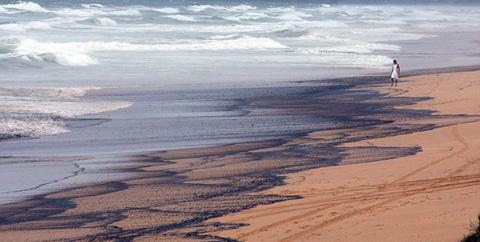 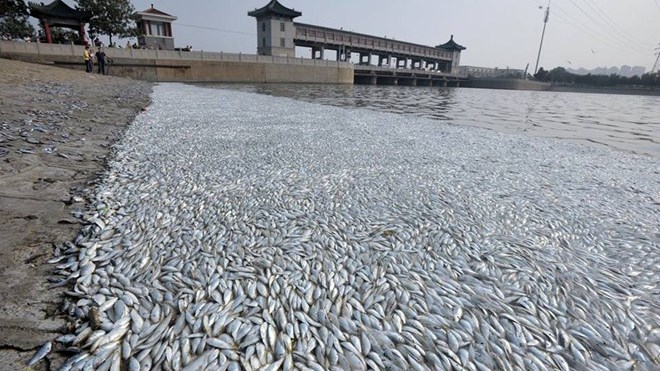 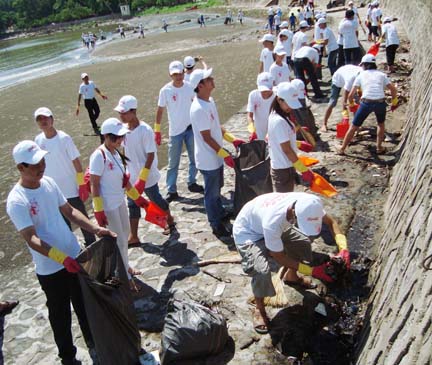 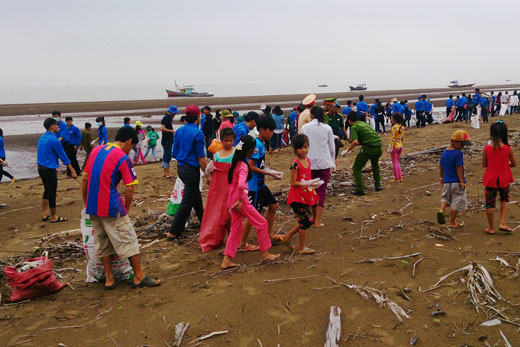 Vùng biển nước ta là một bộ phận 
của biển Đông. Biển điều hòa khí hậu, 
là nguồn tài nguyên và là đường 
giao thông quan trọng. Ven biển có 
nhiều nơi du lịch, nghỉ mát hấp dẫn.
Bài học:
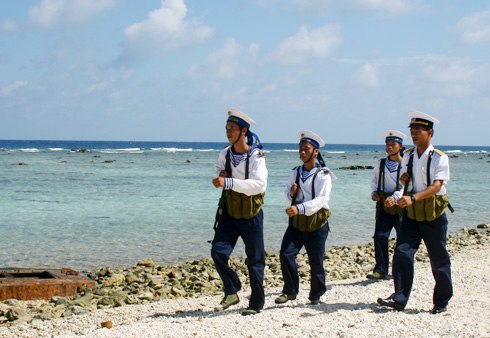 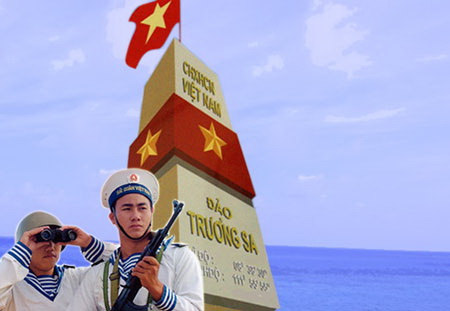 BẢO VỆ BIỂN-ĐẢO CỦA TỔ QUỐC
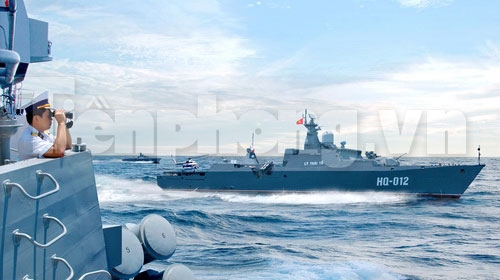 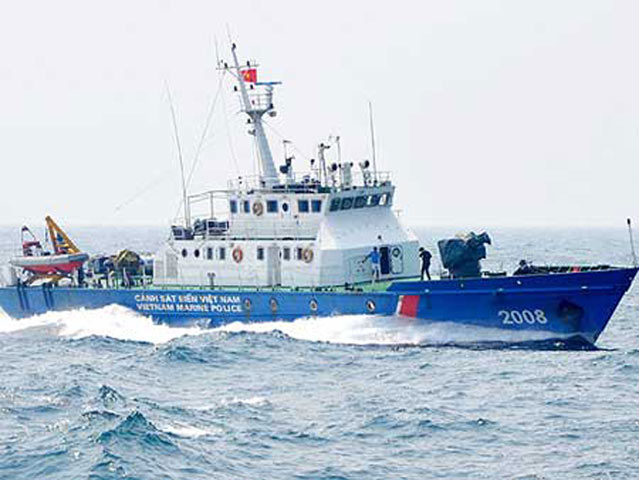 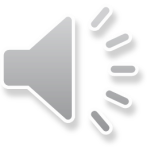 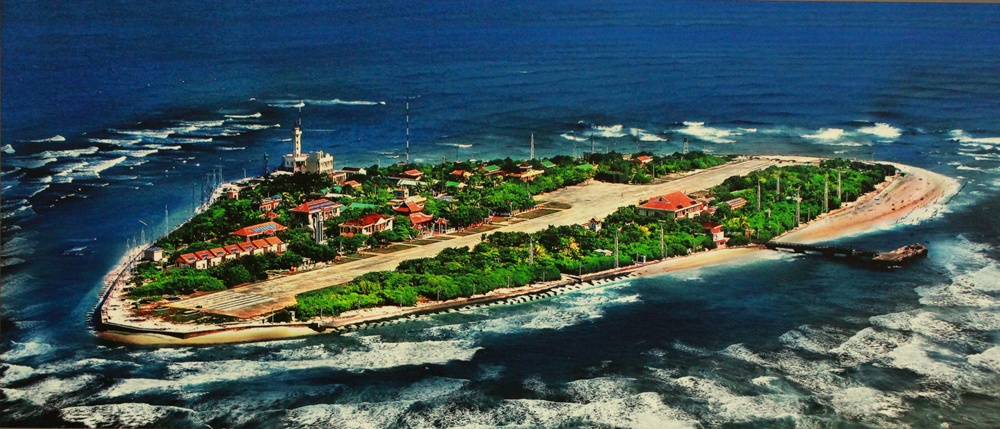 Đảo Trường Sa lớn
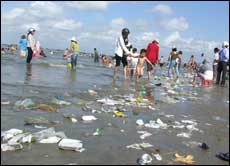 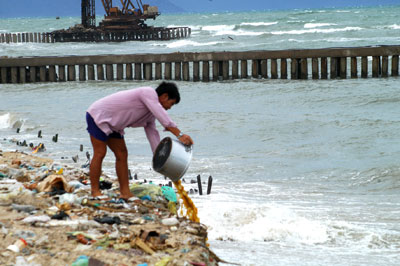 RÁC
Môi trường vùng ven biển của nước ta hiện nay như thế nào?
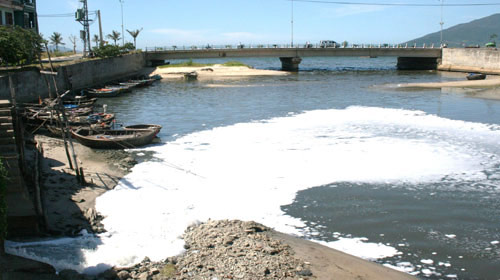 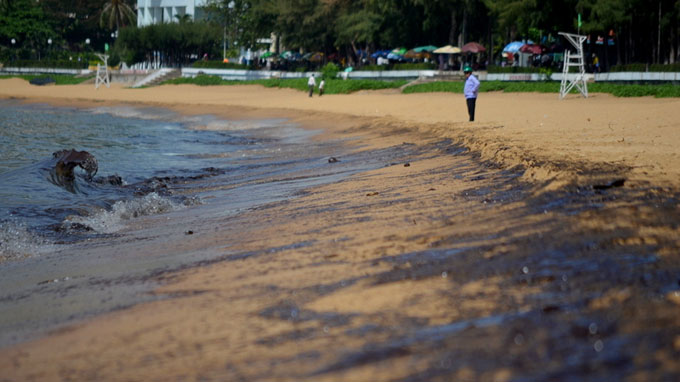 NƯỚC THẢI CN
TRÀN DẦU
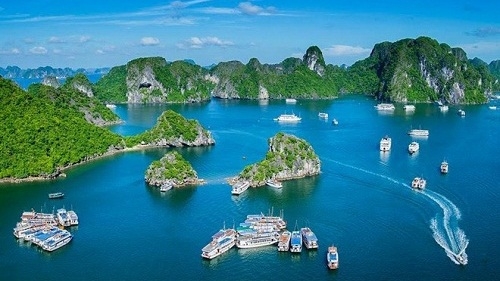 Vịnh Hạ Long
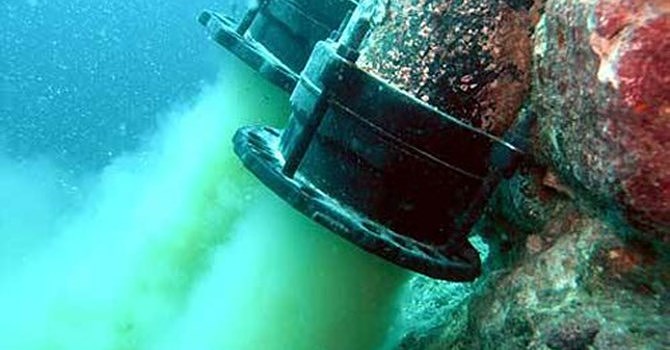 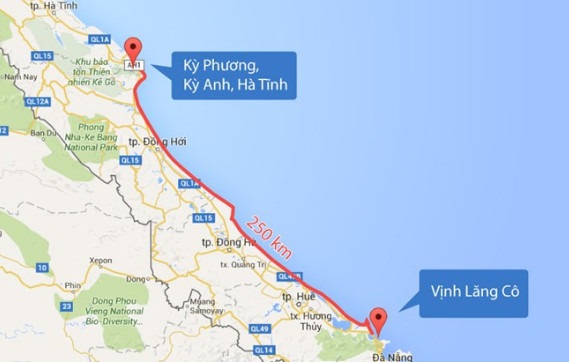 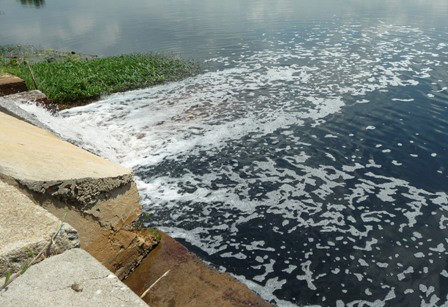 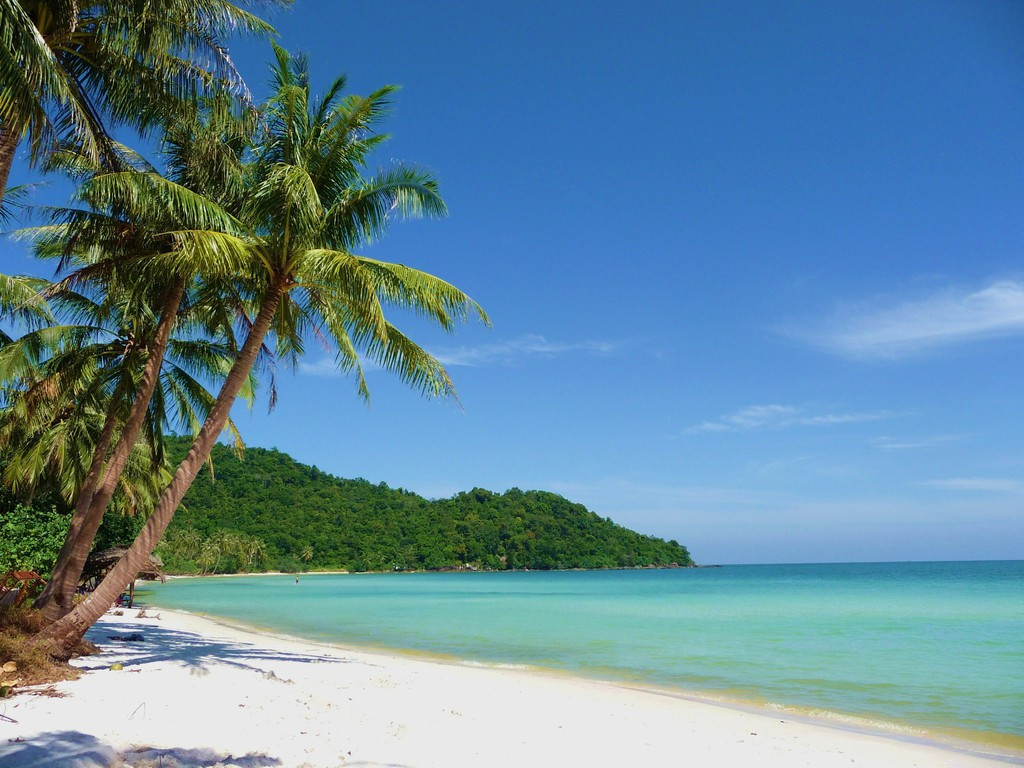 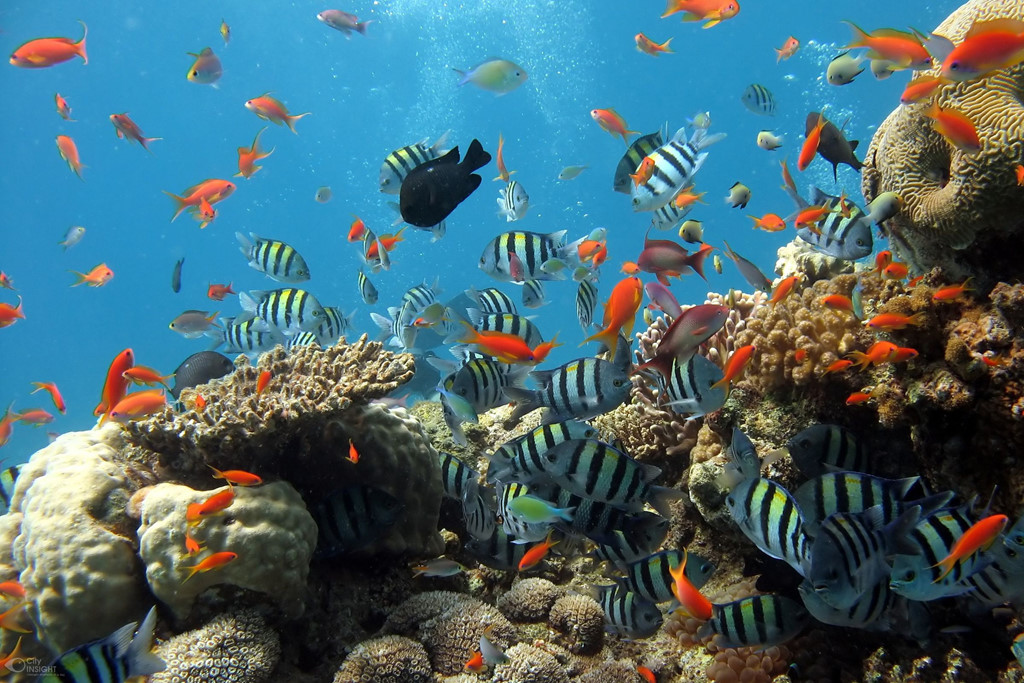 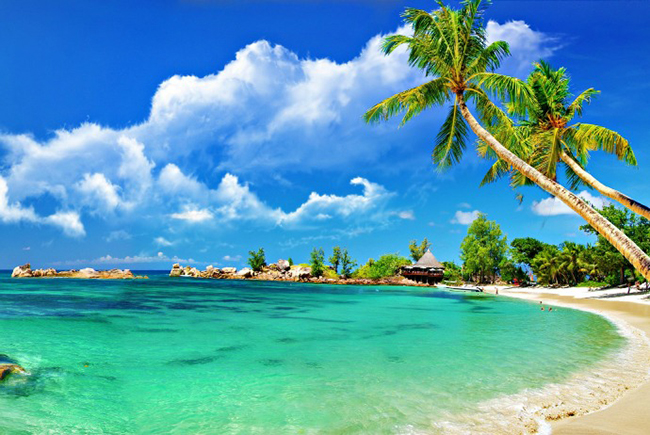 Biển Phú Quốc
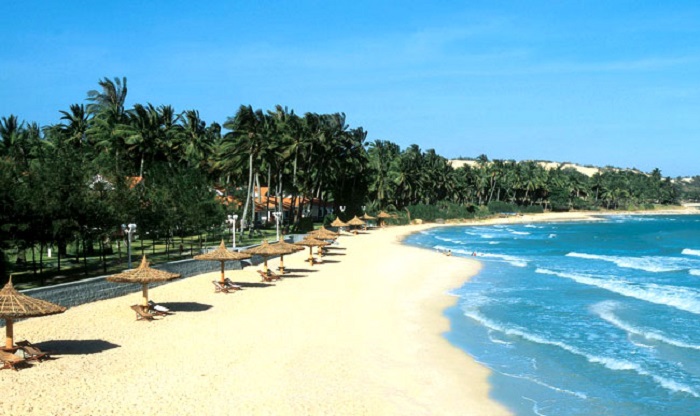 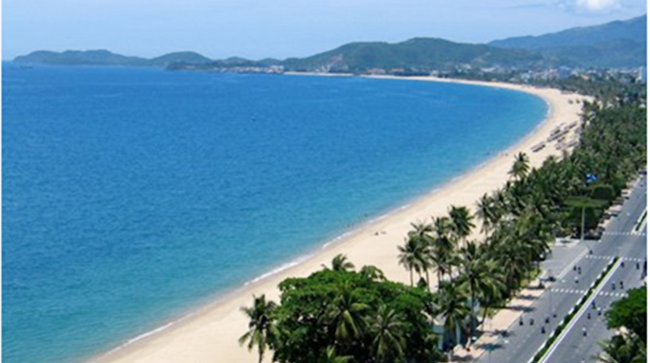 Biển Mĩ Khê- Đà Nẵng
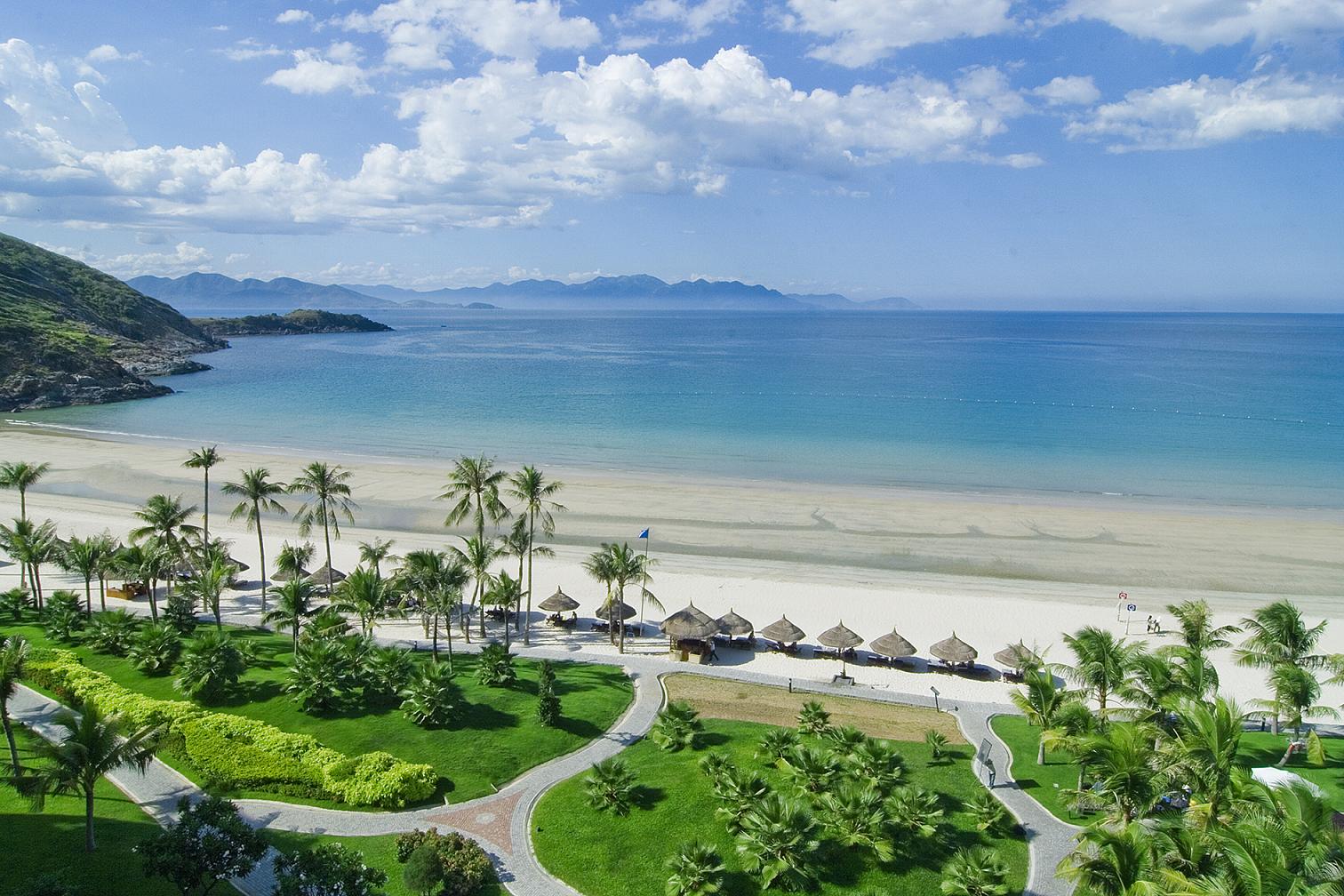 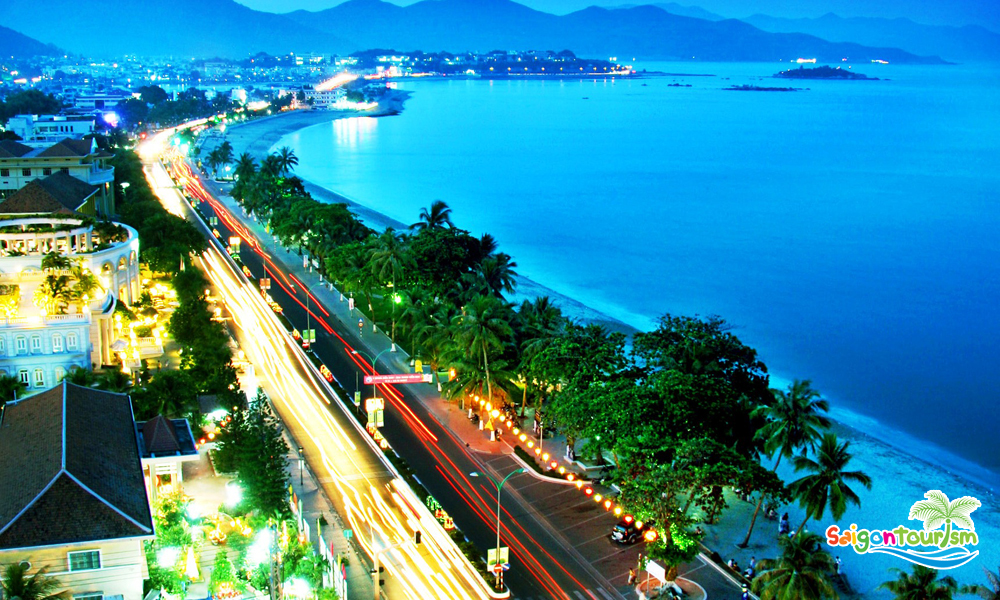 Biển Nha Trang
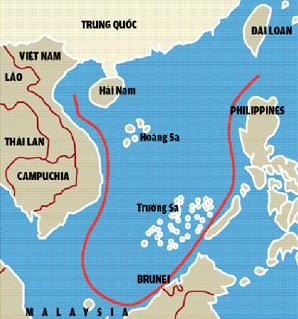 Lưỡi bò liếm do Trung Quốc  vẽ để lấn chiếm vùng biển  nước ta.
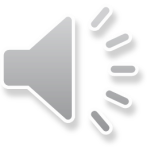 KÕt thóc bµi gi¶ng
Xin ch©n thµnh c¶m ¬n sù theo dâi cña c¸c em häc sinh vµ c¸c  thÇy c« !
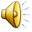